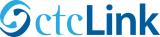 fa/sf Cross-pillar Training:Alternative Loans Processing
July 31st, 2023 (9:00am – 11:00am)
2
HOUSEKEEPING
Session is being recorded - Find session recording in the SF102 (Refunds) FA102 (Awarding and SAP) Canvas Courses
The captions for this recording are auto-generated. If additional assistance is needed to receive an increased level of access, please contact  Alec Risk (arisk@sbctc.edu).
Please mute your line when not speaking
Be ready to participate & ask questions
If we move too quickly, ask us to slow down or to revisit a topic
3
FA/SF: Alternative Loans Processing
Agenda

Welcome/Backstory
Configuration Efforts
Processing
QRG Steps 1-4
QRG Step 5
QRG Step 6
Disbursement and Refunds
Q&A
4
Objectives
After completing this training, you should be able to:
Understand the steps involved with:
FA Alternative Loans Processing (Awarding)
SF Alternative Loans Processing (Collect Department Receipt)
FA Alternative Loans Processing (Disbursing) 
SF Alternative Loans Processing (Refunds)
5
What are Alternative Loans and how did we end up here?
What is it?
An alternative loan is a financial instrument that a student may use to pay for their education that exists outside of the federal financial aid program.
The beginning of (Alt Loan) time…
Double awarding was a thing
Plan and Execution
Individual meetings and cleanup
6
[Speaker Notes: Brandon to speak]
Configuration Overview
SpeedType
Ensure an SF SpeedType is created for Alternative Loans
Item types
Create/Update Alt Loan Item Types for both SF and FA
Multiple Alt Loan Item Types can be created, if needed
Submit a ticket to SBCTC
Second Journal Set (SJS)
7
[Speaker Notes: Alec]
Student Financials Configuration: Speed Type
Create and Update SpeedType Keys
Navigation: Set up SACR > Product Related > Student Financials > General Ledger Interface > SpeedTypes
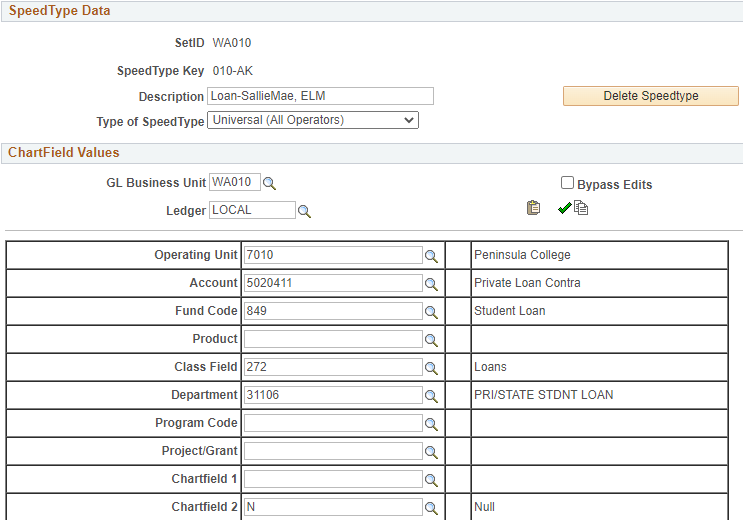 Ensure the use of a Contra Account
8
[Speaker Notes: Alec to speak]
Student Financials Configuration: Item Types
Navigation: Set up SACR > Product Related > Student Financials > Item Types > Item Types
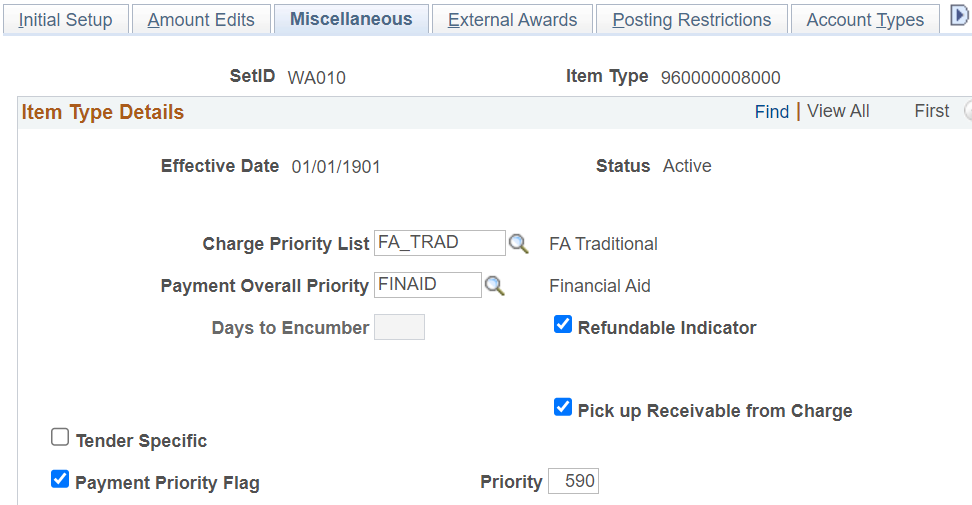 Ensure appropriate CPL, POP, PPL, Priority, and it is Refundable and Picks up Receivable from Charge
9
[Speaker Notes: Tamara speaks]
Student Financials Configuration: Item Types (Cont.)
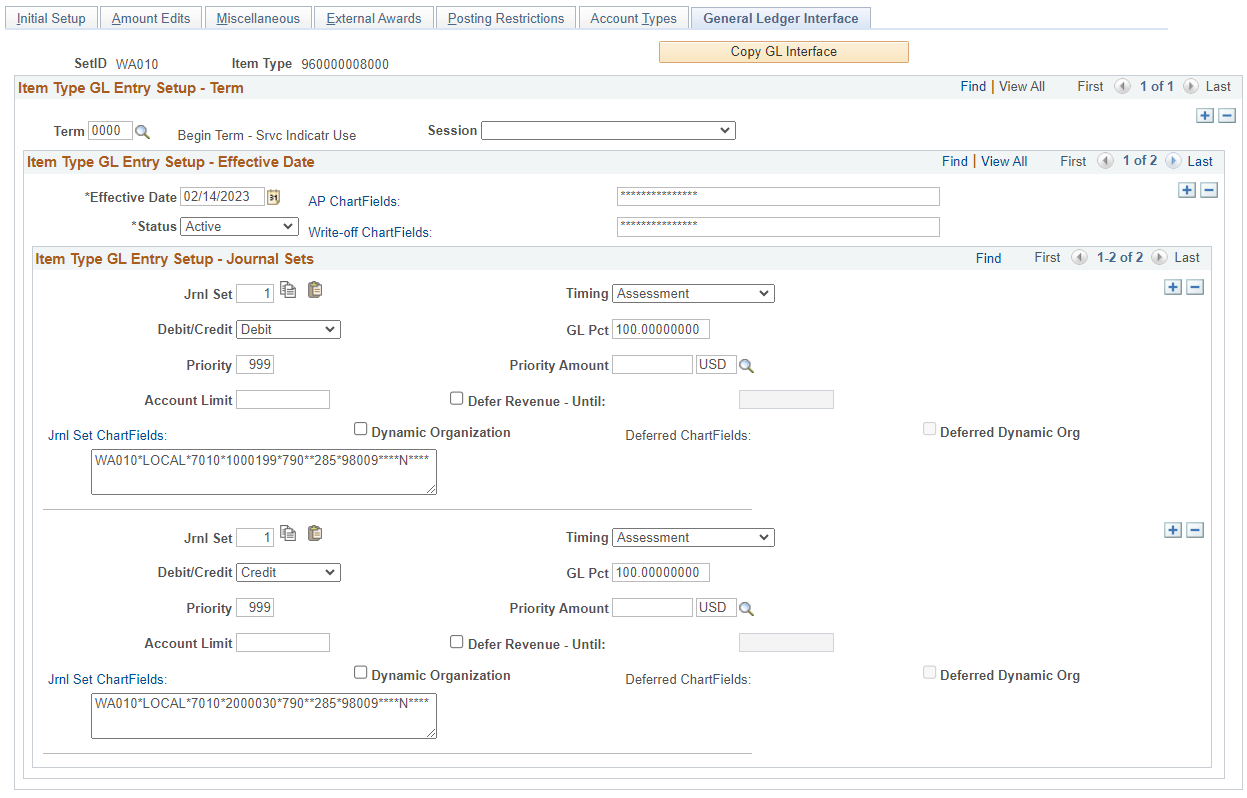 10
[Speaker Notes: Tamara and Jackie speak]
Student Financials Configuration: SJS
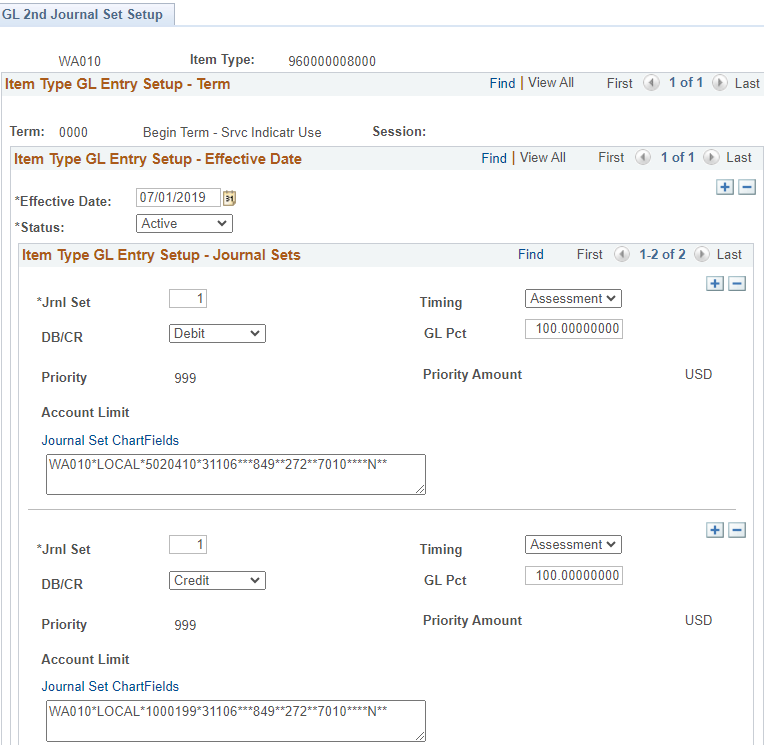 Navigation: Set up SACR > Product Related > Student Financials > CTC Custom > GL 2nd Journal Set Setup
11
[Speaker Notes: Jackie speaks]
Alt Loan “No-No’s”
Don’t endorse an Alt Loan check directly to student.
SAAM: 85.50.10.a
RCW 43.01.050
Don’t post the check payment directly to the student account.
Check Payment Item Type = BAD
12
[Speaker Notes: Group/Alec]
Awarding and Processing Alternative Loans QRG Processing Steps
Steps 1 – 4 (FA)
Step 5 (SF)
Step 6 (FA)
Disbursement vs. Student Refund Process (FA-SF)
13
ALTERNATIVE LOAN QRG PROCESSING STEPS 1 - 4
Financial Aid
14
Alternative Loan Processing
FOUR-STEP PROCESS FOR FA PRIOR TO SF PROCESS
Awarding Alternative Loans Offer Status
Navigation:  Financial Aid > Awards > Award Processing > Assign Awards to a Student
Award the loan in an offered status “O”
DEMONSTRATION
Alternative Loan Processing
Step 5: Post a Department Receipt
Navigation: Student Financials > Cashiering > Collect Department Receipts.
Ensure you utilize a pre-configured speed type.
18
[Speaker Notes: Alec to speak]
Alternative Loan Processing
2-STEP PROCESS FOR FA AFTER SF PROCESS
Awarding Alternative Loans: Accepted Status
Navigation:  Financial Aid > Disbursement > Disburse Aid
“B” the loan to offered/accepted so the loan is now able to be moved through disbursement
Disbursing Alternative Loans: Manual
Navigation:  Financial Aid > Awards > Award Processing > Assign Awards to a Student
Find the Alternative Loan Item Type in your Disburse Aid page for the Term. Select Authorization.
Disbursing Alternative Loans: Manual (Cont’d)
Select Disbursement to move the funds into the Disbursed row.
DEMONSTRATION
Refunds
Financial Aid has awarded/disbursed the Alternative Loan and it is now ready for Refunding to the student.
Refund Processing:
Batch Refunds
Individual Refunds
Important!: Ensure you update your Run Control for Batch Refunds to include Alternative Loans Item Types (tab 4 – Item Types)
24
[Speaker Notes: Alec to speak]
Objectives and Outcomes
Expected Session Outcome(s)
Gained a better understanding of:
FA Alternative Loans Processing (Awarding)
SF Alternative Loans Processing (Collect Department Receipt)
FA Alternative Loans Processing (Disbursing) 
SF Alternative Loans Processing (Refunds)
25
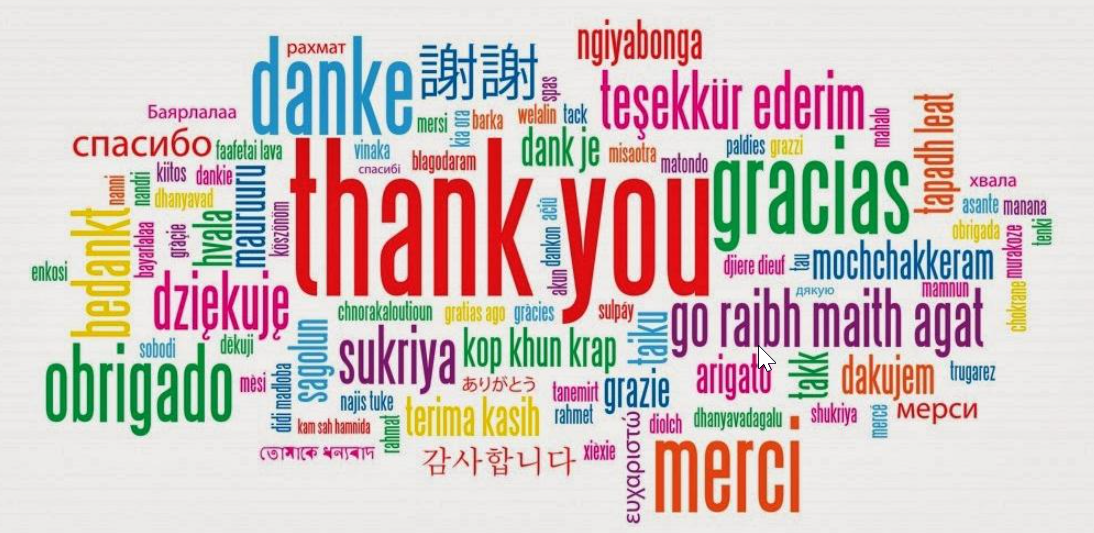